14-4
This work is licensed under a Creative Commons Attribution-ShareAlike 4.0 International License.
Please add this statement to all the videos you create.
English Bible quotes are from the World English Bible US, which is in the public domain.
[Speaker Notes: Ch
14 Ruth
1. Naomi’s son’s die - Ruth 1:1-5 (Left Top)
2. Ruth stays with Naomi – Ruth 1:6-22 (Right Top)
3. Ruth gleaning in the field of Boaz – Ruth 2:1-16 (Right Center)
4. Naomi advises Ruth – Ruth 2:17-23 (Right Bottom)
5. Ruth goes to Boaz – Ruth 3:1-18 (Left Bottom)
6. Boaz arranges marriage with Ruth – Ruth 4:1-12 (Left Center)
7. Naomi receives her grandson – Ruth 4:13-22 (Center)]
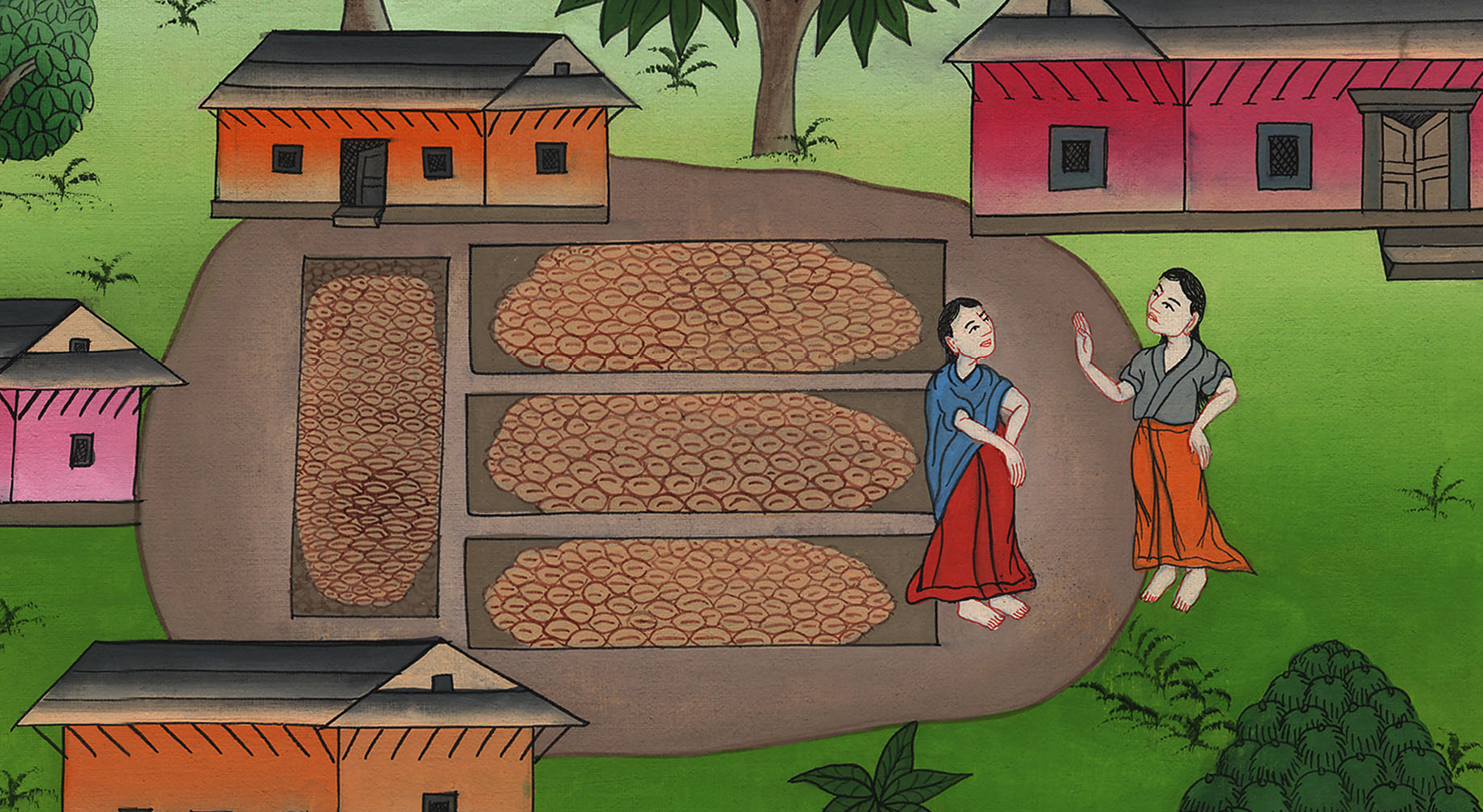 Naomi advises Ruth – Ruth 2:17-23
Naomi advises Ruth – Ruth 2:17-23
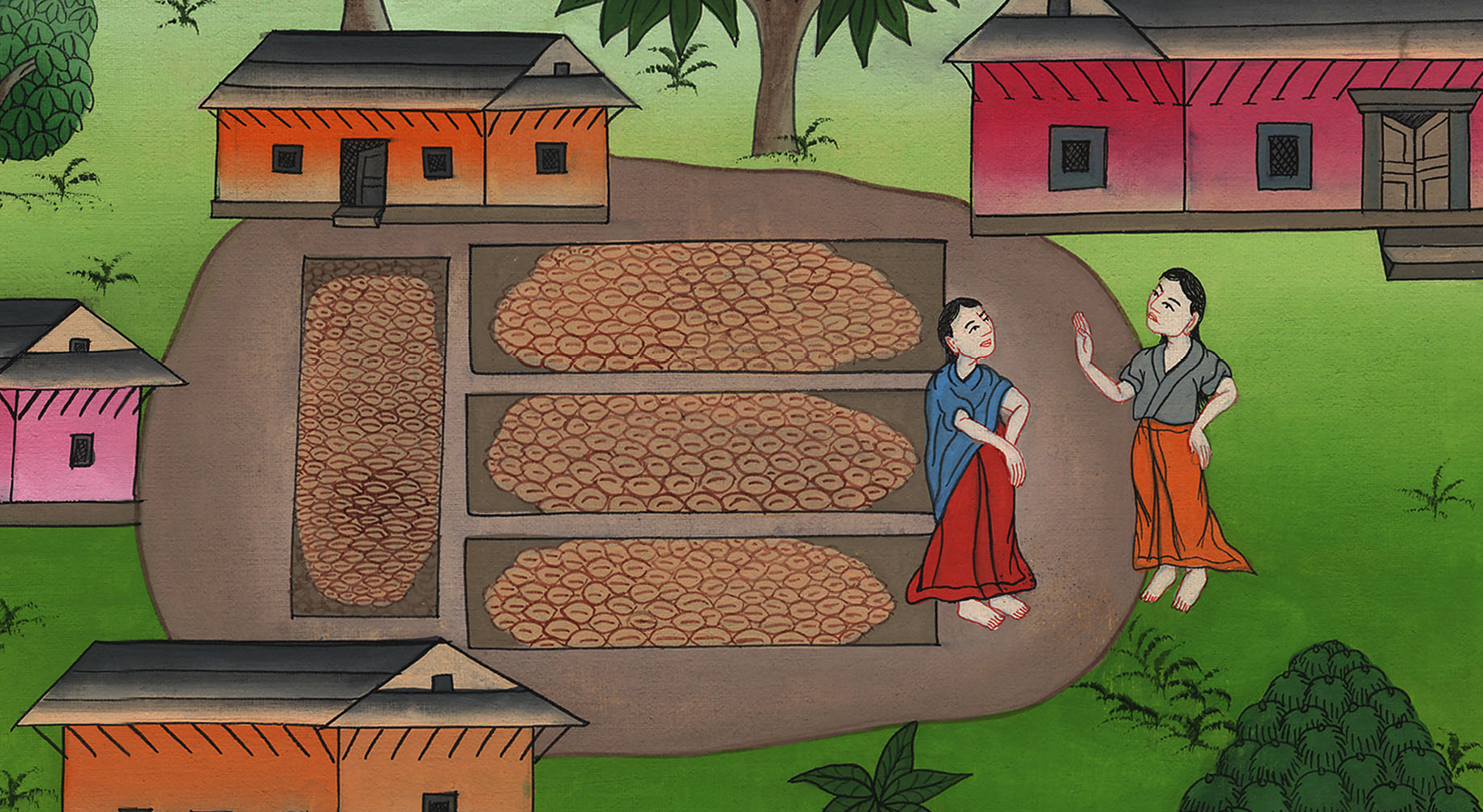 Naomi advises Ruth – Ruth 2:17-23
17So she gleaned in the field until evening; and she beat out that which she had gleaned, and it was about an ephah of barley.
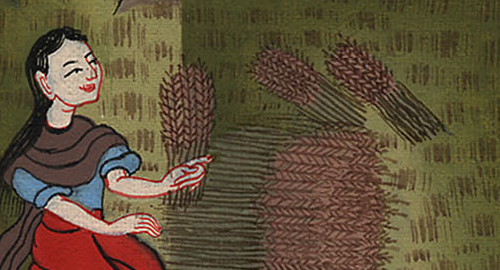 Ruth 2:17
18She took it up, and went into the city. Then her mother-in-law saw what she had gleaned; and she brought out and gave to her that which she had left after she had enough.
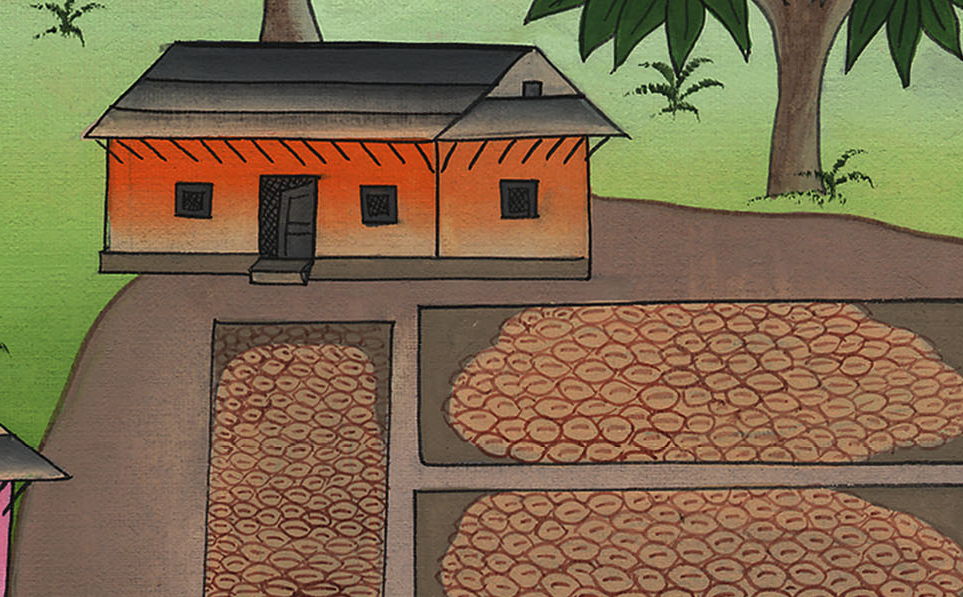 Ruth 2:18
19Her mother-in-law said to her, “Where have you gleaned today? Where have you worked? Blessed be he who noticed you.”
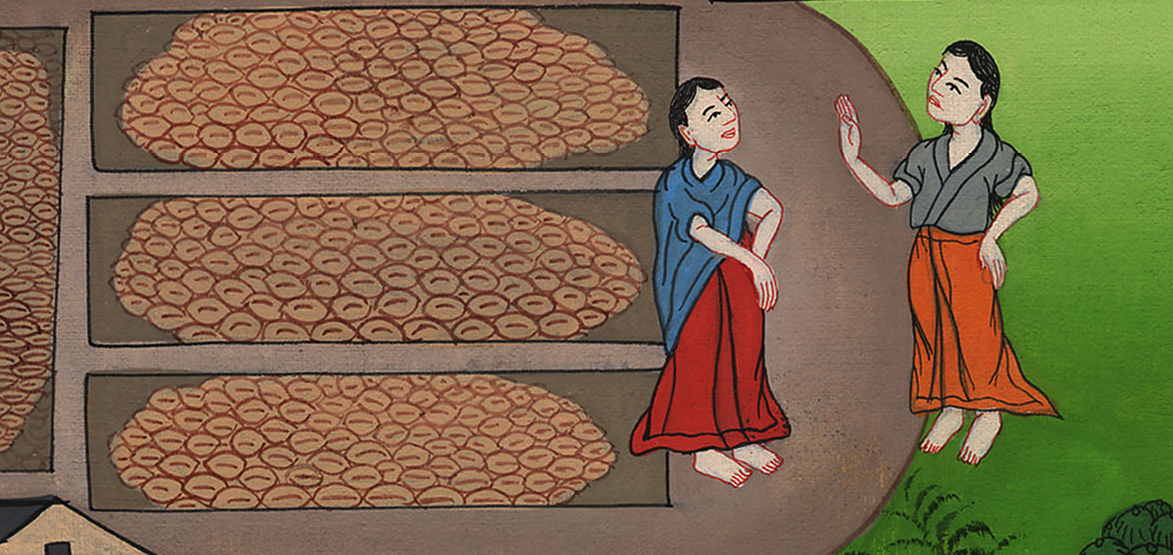 Ruth 2:19
She told her mother-in-law with whom she had worked, “The man’s name with whom I worked today is Boaz.”
Ruth 2:19
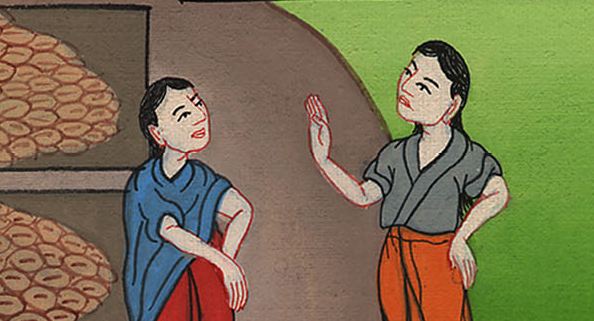 20Naomi said to her daughter-in-law, “May he be blessed by Yahweh, who has not abandoned his kindness to the living and to the dead.” Naomi said to her, “The man is a close relative to us, one of our near kinsmen.”
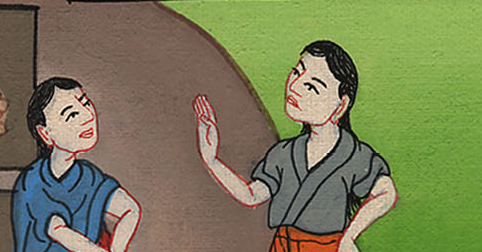 Ruth 2:20
21Ruth the Moabitess said, “Yes, he said to me, ‘You shall stay close to my young men until they have finished all my harvest.’”
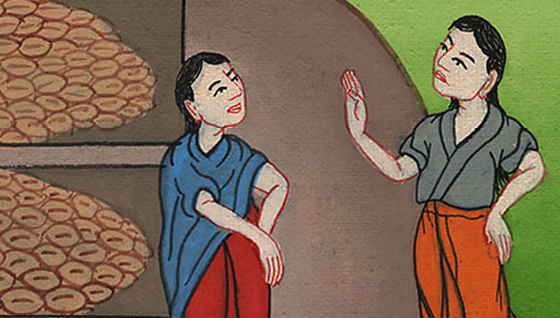 Ruth 2:21
22Naomi said to Ruth her daughter-in-law, “It is good, my daughter, that you go out with his maidens, and that they not meet you in any other field.”
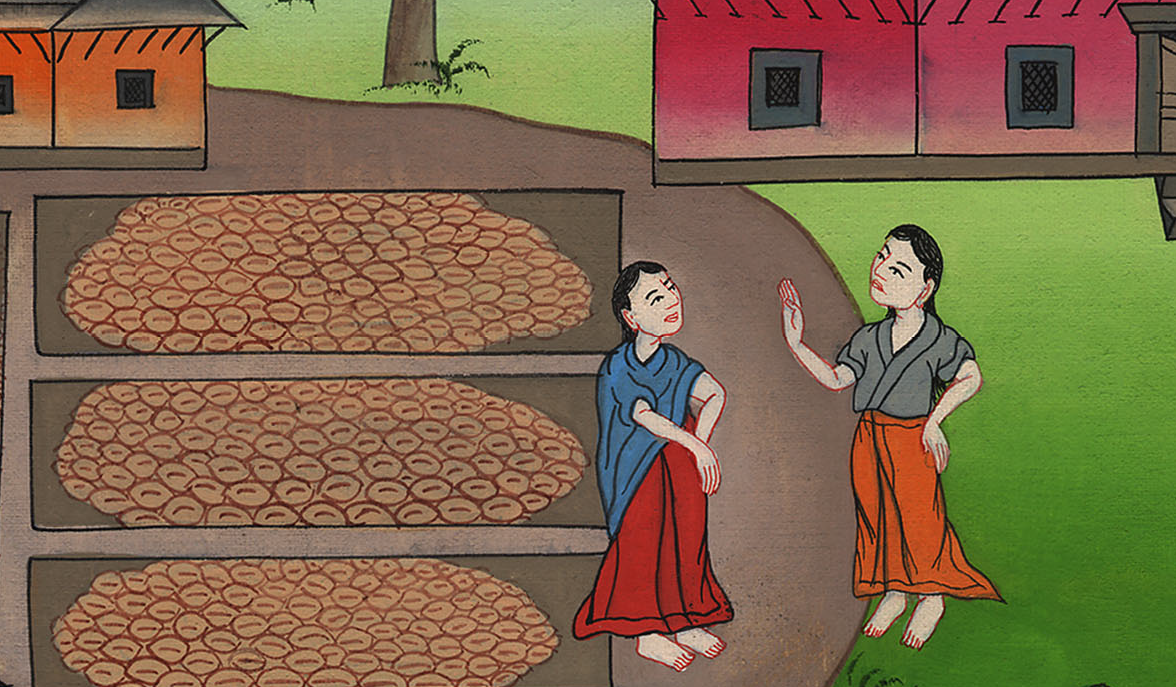 Ruth 2:22
23So she stayed close to the maidens of Boaz, to glean to the end of barley harvest and of wheat harvest; and she lived with her mother-in-law.
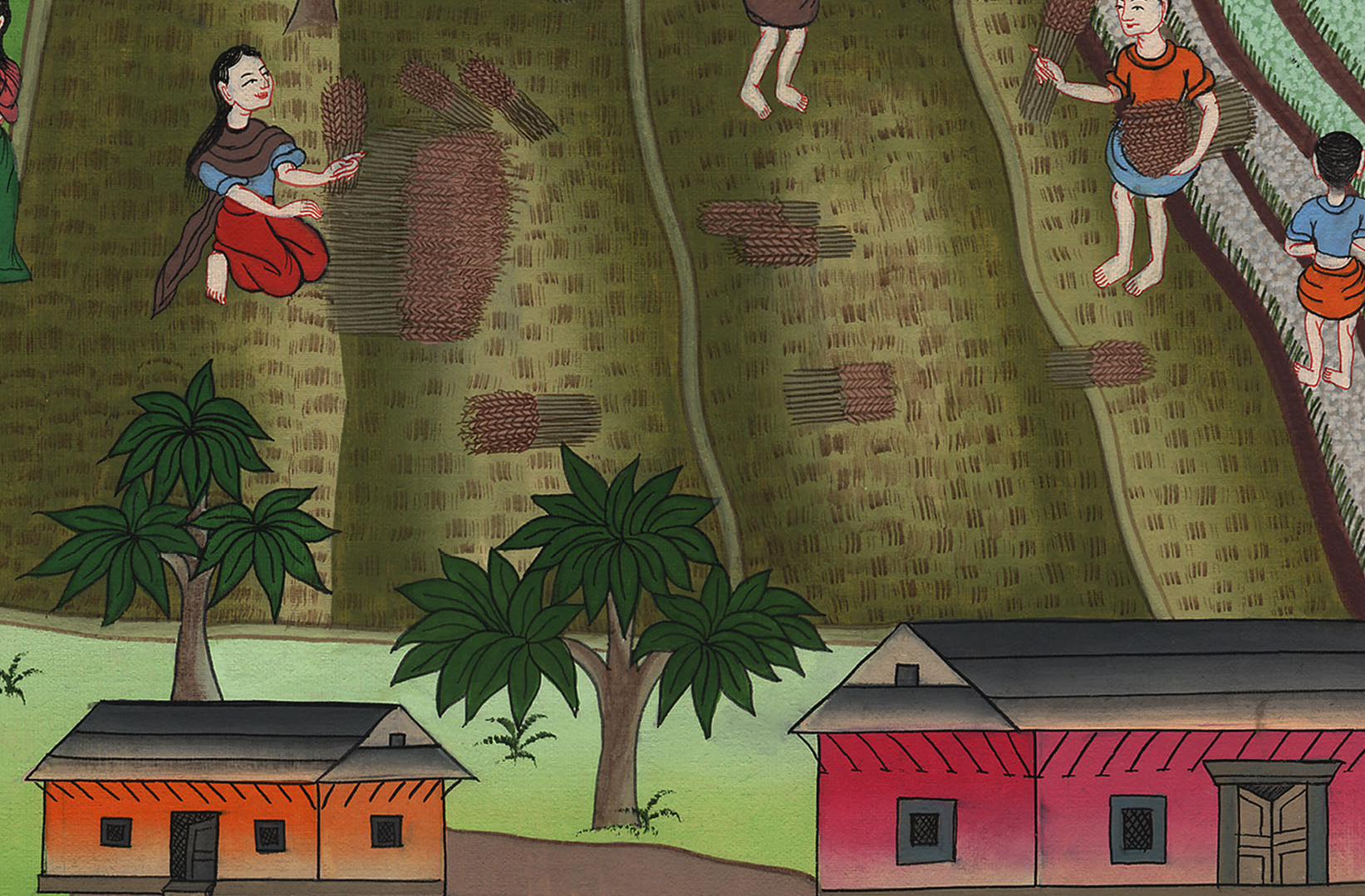 Ruth 2:23